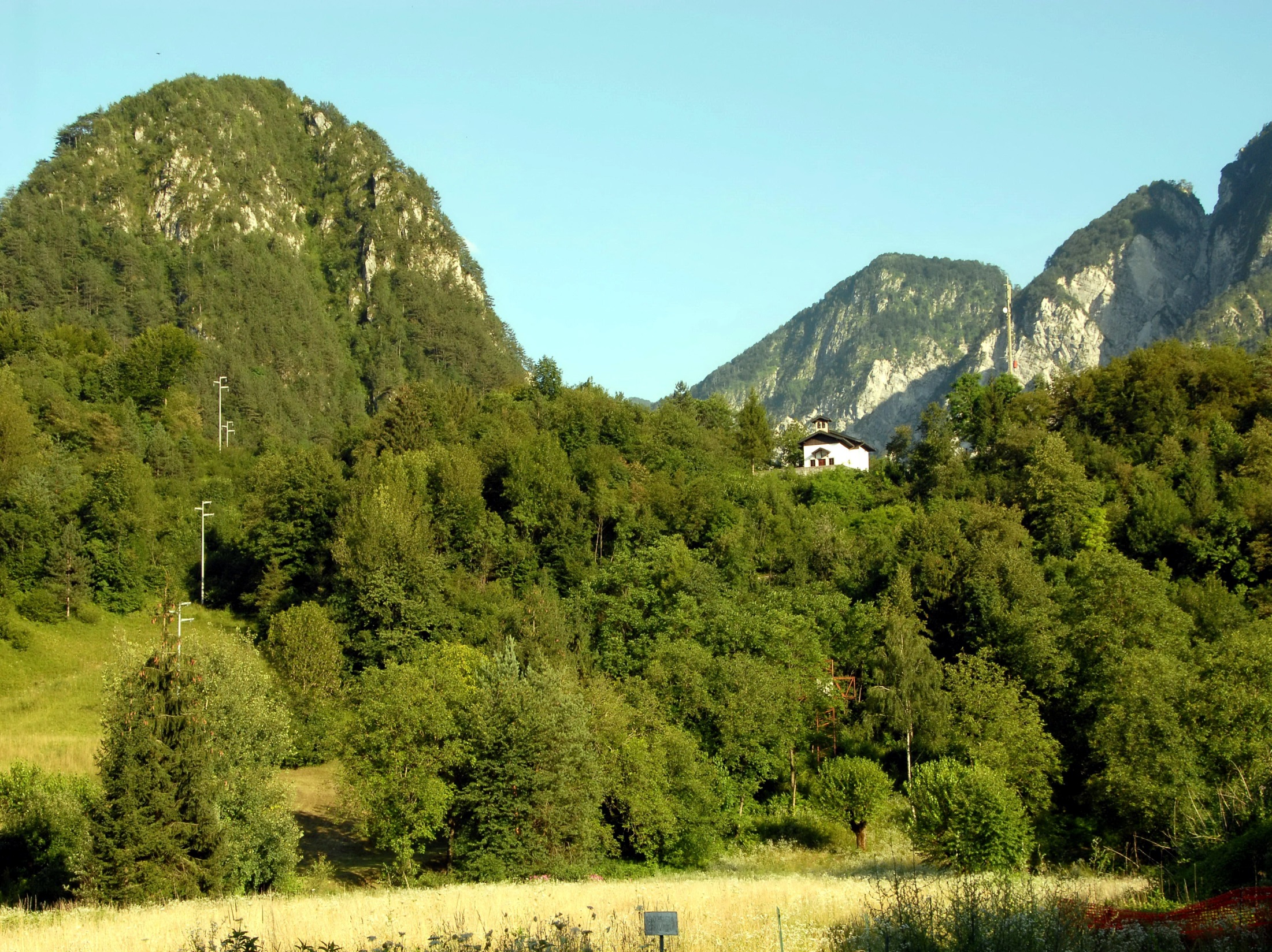 Forstwirt
Forstamt Brilon
Von Ben Hartmann u. Sam Kluge
Inhaltverzeichnis
Seite:              Thema:
1                      Forstamt Brilon
2                      Ausbildung 
3                      Gehalt
4                      Ausbildung zum Forstwirt
5                      Arbeiten des Forstwirts
6                      Arbeitszeiten im Forstamt 
                           Brilon 
7                      Werkzeuge, Maschinen und 
                           Kleidung               
8                      Waldgebiet Brilon
9                      Verarbeitung des Holzes
Forstamt Brilon
Betriebsfläche
7746 ha
70 % Nadelholzanteil
30 % Laubholzanteil
Mitarbeiter: 28
Forstamtleiter: 1, Büroleiter: 1, Revierleiter: 6, Schreibkraft: 1, Forstwirte: 16, Lehrlinge: 3
Ausbildung und Gehalt
3 Jahre Lehre zum Forstwirt mit Ausbildung in forstwirtschaftlichen Betrieben und in der Berufsschule

Lehrgehalt:
1. Ausbildungsjahr: 530-630 €
2. Ausbildungsjahr: 570-680 €
3. Ausbildungsjahr: 640-730 €

Weiterbildung zum Forsttechniker, Forstwirtmeister oder Förster mit Studium sind möglich
Bruttogehalt
Forstwirt: 1700-2000 €
Revierleiter: 2200 €
Förster: bis 4500 €
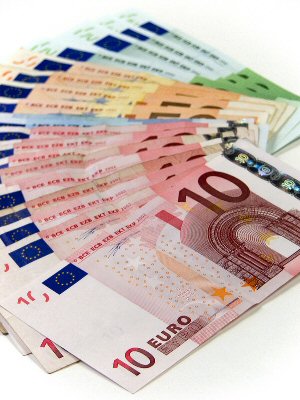 Anforderungen
Benötigter Schulabschluss:
	Realschulabschluss
 
Benötigte Fähigkeiten: körperliche Kraft, Maschinenfertigkeit, Spaß am Arbeiten im Freien
Arbeiten des Forstwirts
Holzbestand prüfen
Baumfällung und Holzrückearbeiten
Aufforstungsarbeiten
Wegebau
Wildacker bestellen
Arbeitszeiten im Forstamt Brilon
Im Sommer: 6:00-15:00 Uhr
Im Winter: 7:00-16:00 Uhr
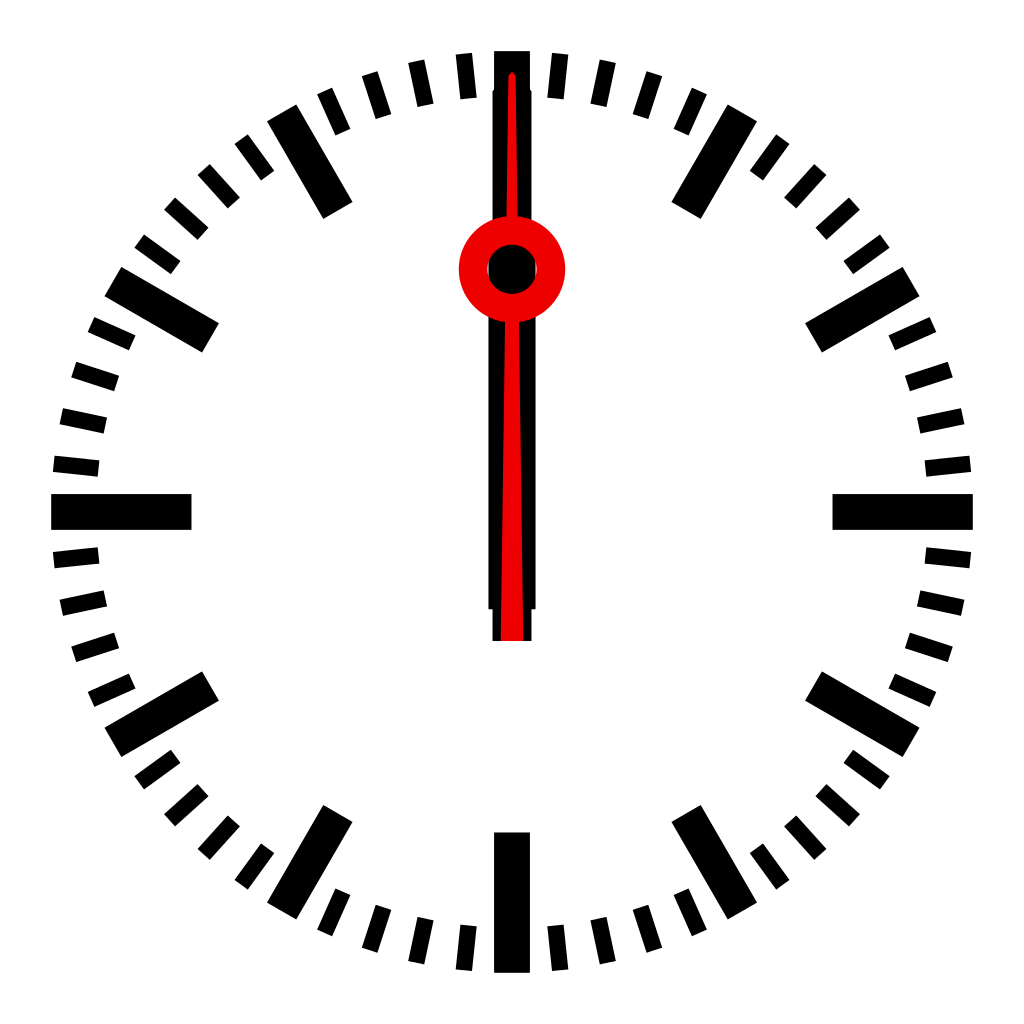 Werkzeuge, Maschinen und Kleidung
Kleidung:
Schnittschutzhose, Schnittschutzjacke, Stahlkappenschuhe, Handschuhe, Helm
Werkzeuge und Maschinen:
Kettensäge, Keile, Fällheber, Harvester
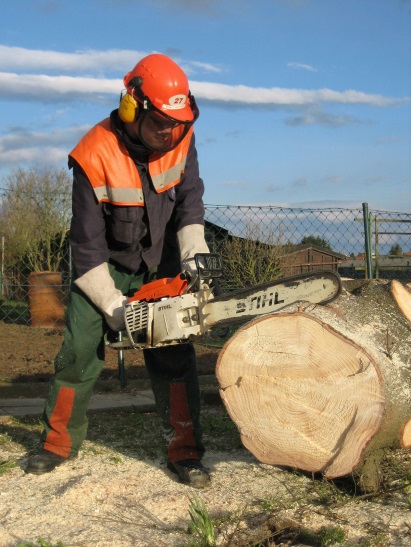 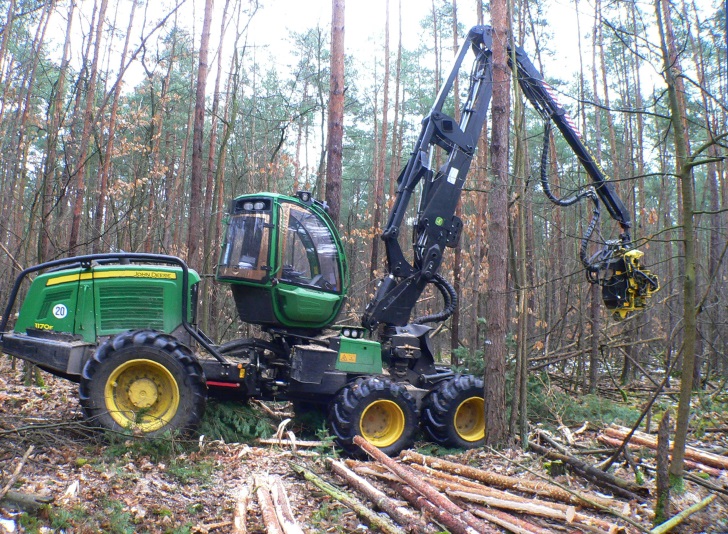 Waldgebiet Brilon
Schellhorn-Borberg:
	1805ha 
Dreis-Hammerkopf:
	1813ha
Niederwald-Wünnenbecke:
 	1645ha
Scharfenberg-Altenbüren:
    	1714ha
Madfeld:
    	773ha
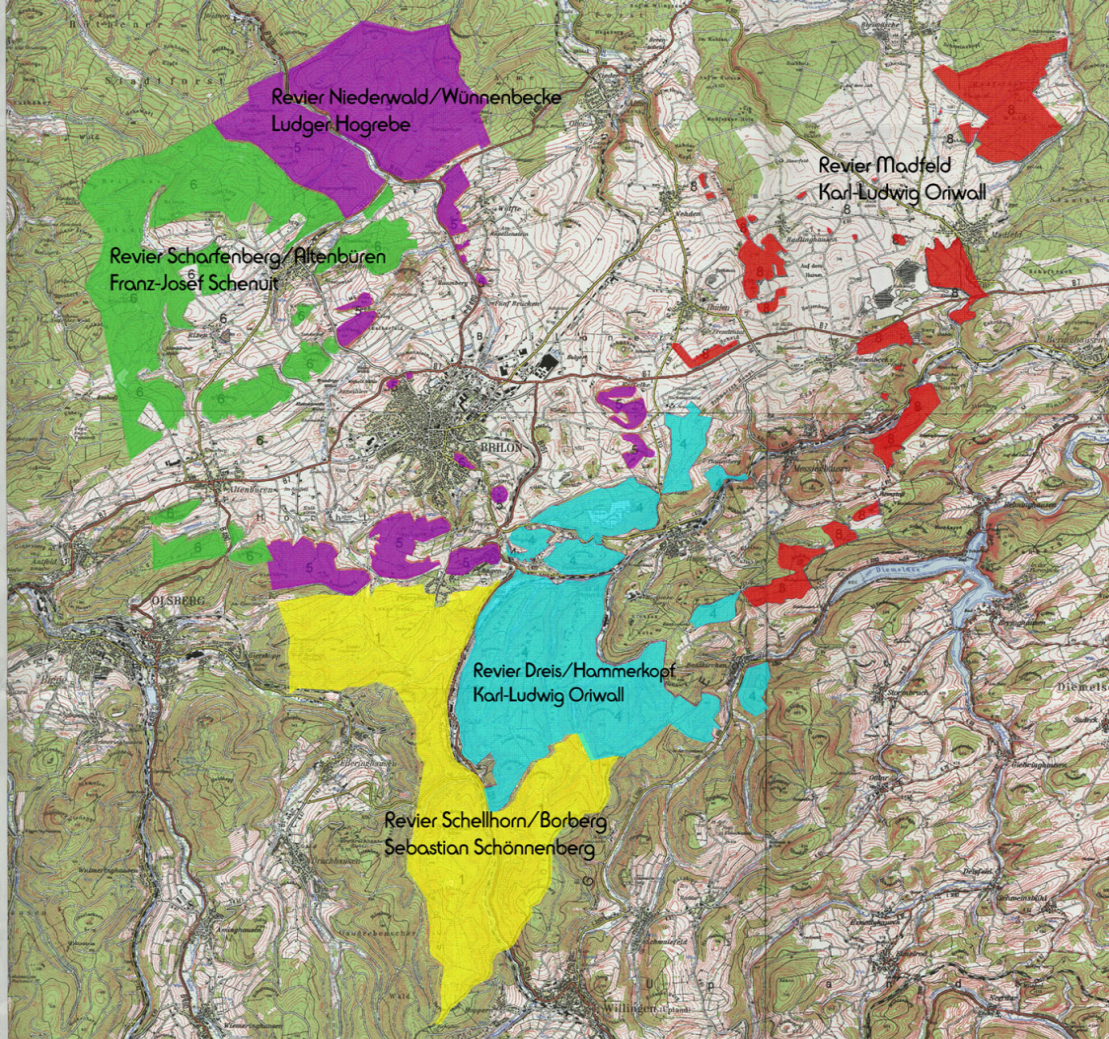 Verarbeitung des Holzes
Es wird zu Brettern, Balken, Brennholz, MDF-Platten (Mitteldichte Holzfaserplatte) verarbeitet
Auch für den Hausbau genutzt
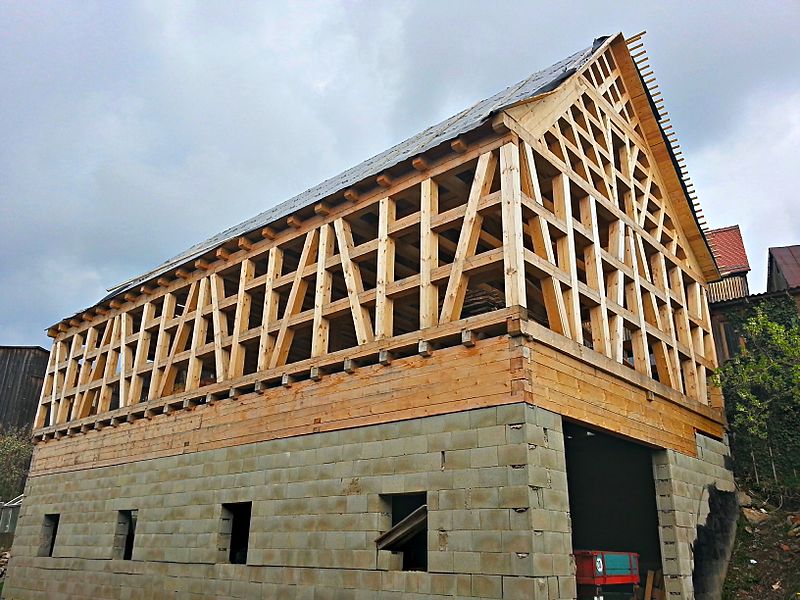 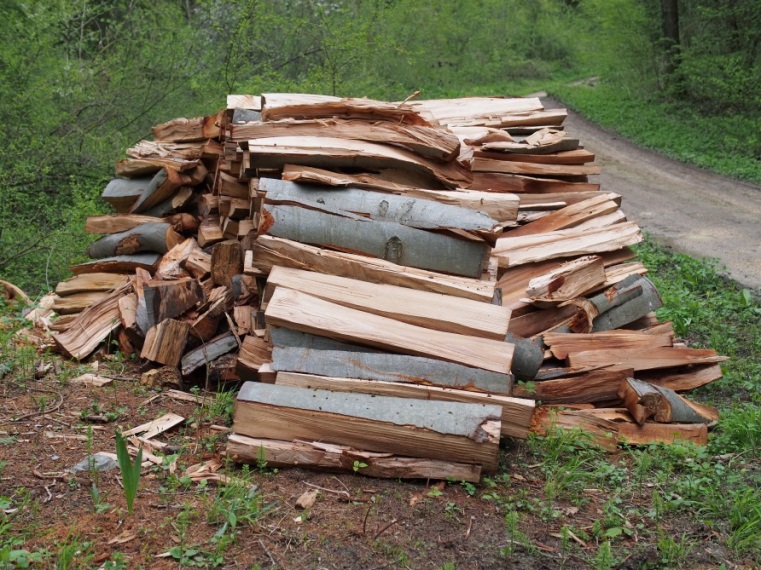 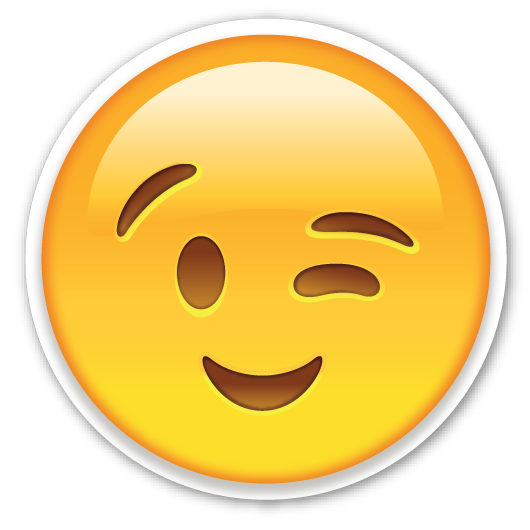 ENDE
Wir hoffen es hat euch gefallen